Geography
The United Kingdom of Great Britain and Northern Ireland (also referred to as the UK) is made up of four countries:
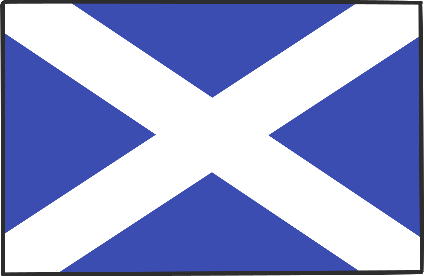 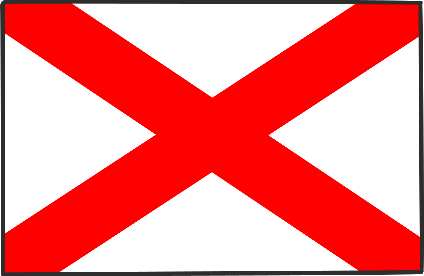 Scotland
England
Northern Ireland
Wales
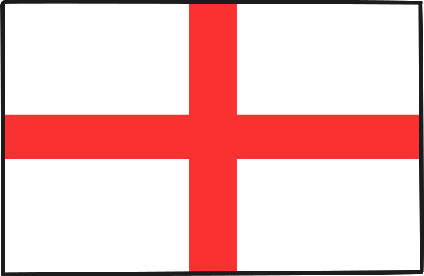 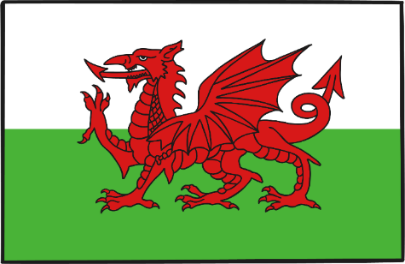 Geography
The flag of the UK combines the crosses of three patron saints:
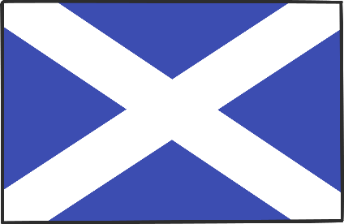 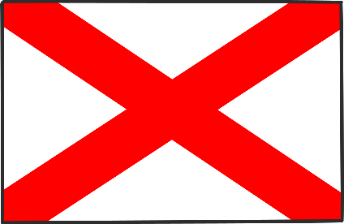 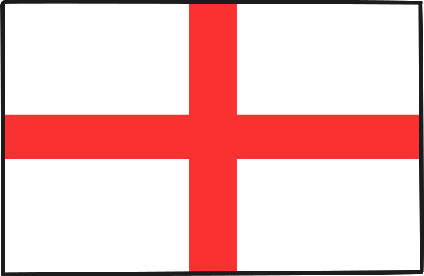 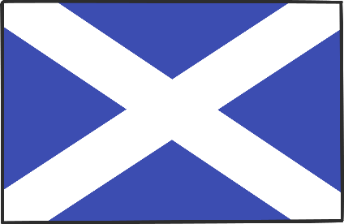 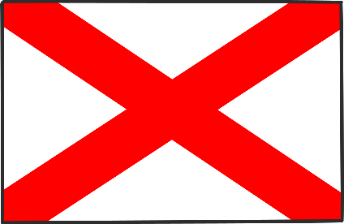 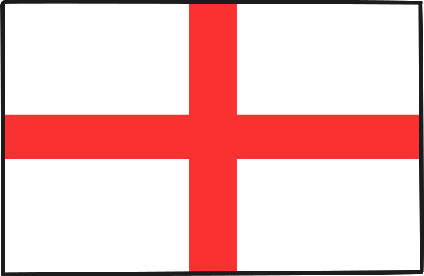 St Andrew: Scotland
St Patrick: Northern Ireland
St George: England
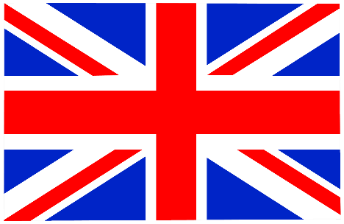 United Kingdom
Geography
The capital city of the United Kingdom is London. In addition, Scotland, Wales and Northern Ireland each have their own capitals (the capital city of England is also London).
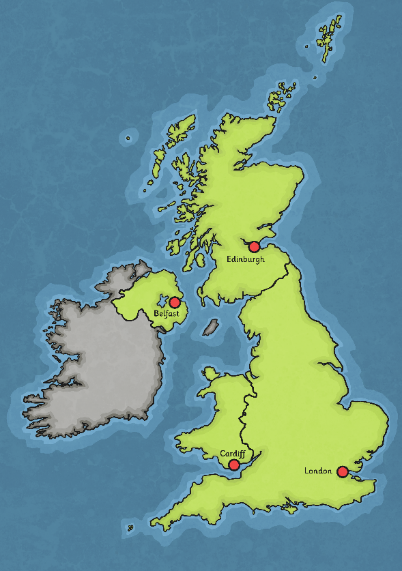 The capital city of Scotland is Edinburgh.
The capital city of Northern Ireland is Belfast.
The capital city of Wales is Cardiff.
The capital city of England is London.